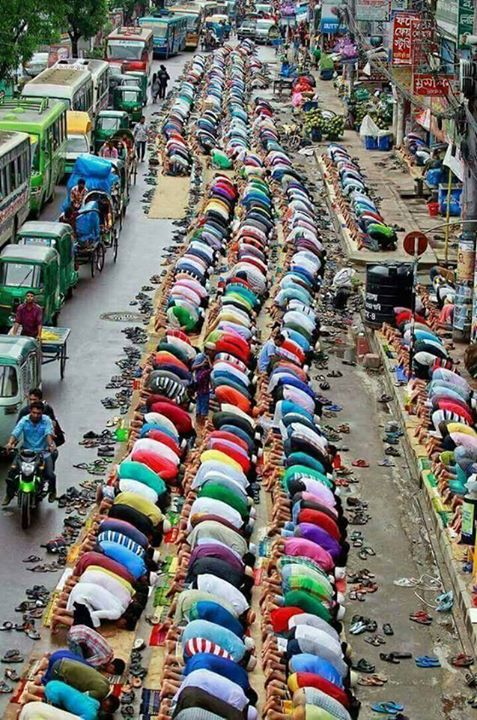 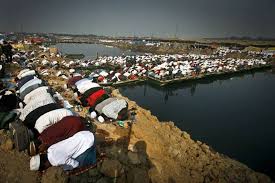 ত
ম
গ
স্বা
[Speaker Notes: কুশল বিনিময়ের পর শিক্ষক শ্রেণী বিন্যাসের দিকে নজর দিতে পারে ।]
পরিচিতি
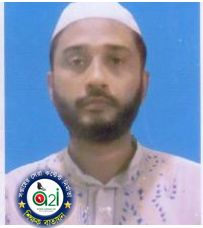 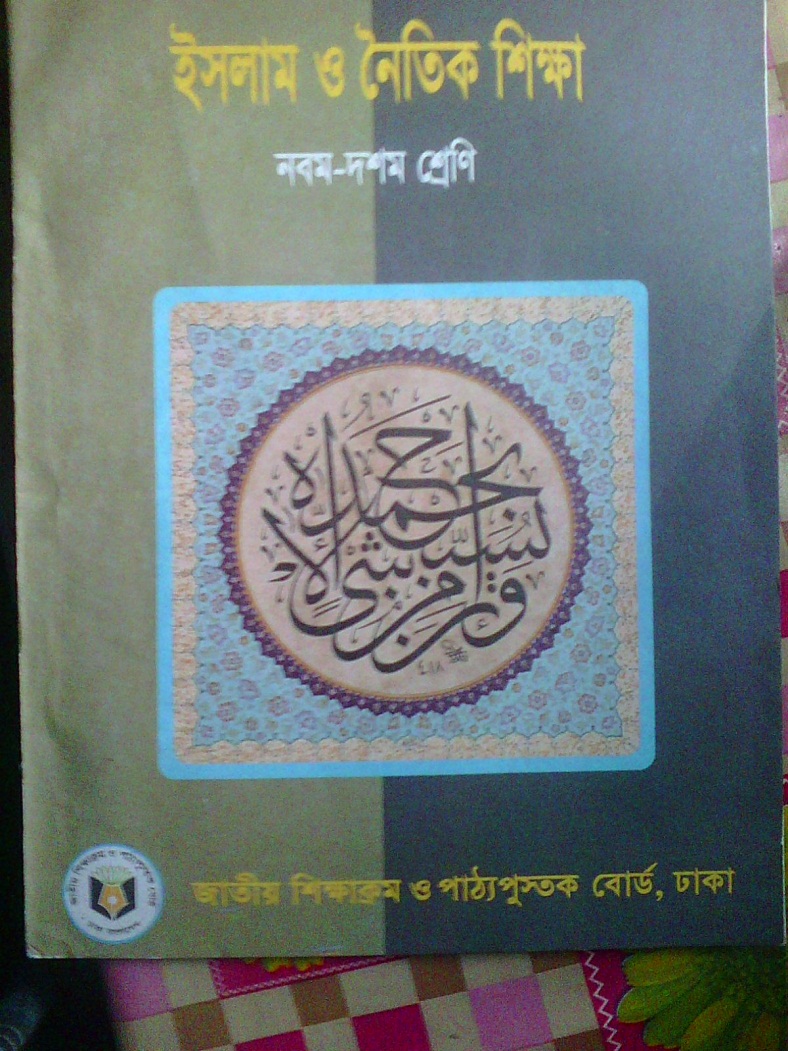 মোঃ রফিকুল ইসলাম
সিনিয়র  শিক্ষক  
জনার কেঁওচিয়া আদর্শ উচ্চ বিদ্যালয়
সাতকানিয়া,চট্রগ্রাম ।
মোবাইল-০১৮১৭-৭১৫৬৭৭ /০১৯৯১৯-৪৭৪০২	
Email- rafiquljkahs@gmail.com
সময়ঃ- ৫০ মিঃ
নিচের ভিডিও ক্লিপটি দেখ এবং চিন্তা করে বল
তোমরা ভিডিওটিতে কী দেখতে পেলে  ?
সালাত আদায়
[Speaker Notes: প্রশ্নকরা দ্বারা শিক্ষক শিক্ষার্থীদের মুখ থেকে পাঠ শিরুণাম বেরকরে আনবেন ।]
আজকের পাঠ
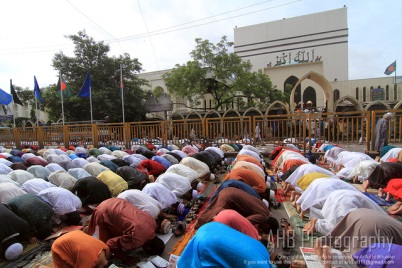 সালাত
অধ্যায়- ৩
পাঠ -২
পৃষ্ঠা -100 - 102
সোমবার, 7 সেপ্টেম্বর, 2020
[Speaker Notes: পাঠশিরুণাম শিক্ষার্থীরা খাতায় লিখবেন ।]
শিখনফল
এই পাঠ শেষে শিক্ষার্থীরা…
সালাতের পরিচিতি বলতে পারবে ।
সালাতের ধর্মীয় ও সামাজিক গুরুত্ব বর্ণনা করতে পারবে ।
সোমবার, 7 সেপ্টেম্বর, 2020
[Speaker Notes: শিক্ষার্থীরা মনোযোগ সহকারে শিখনফল শুনবেন ।]
সালাতের পরিচিতি
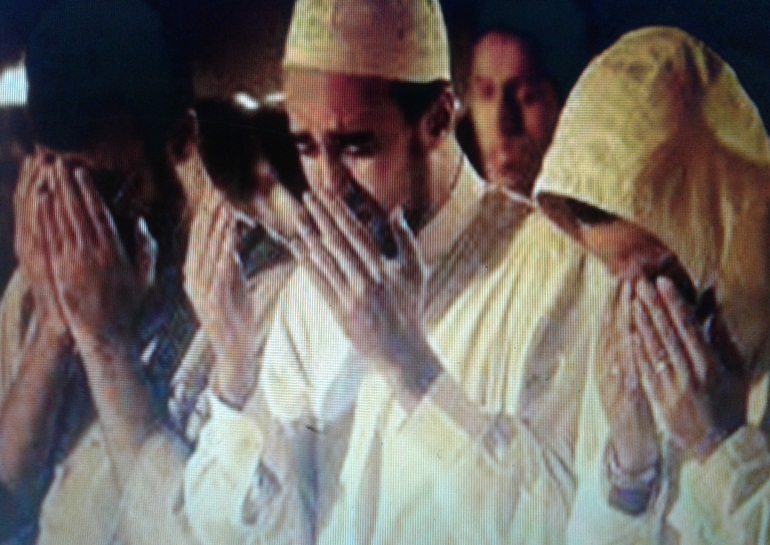 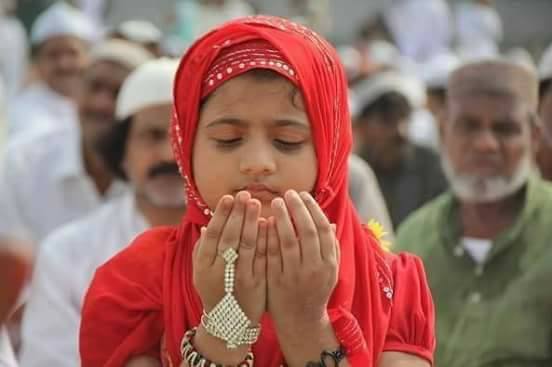 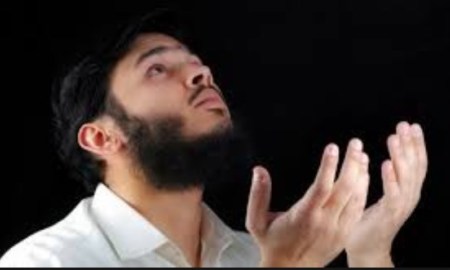 সালাত শব্দের অর্থ দোয়া, প্রার্থনা ।
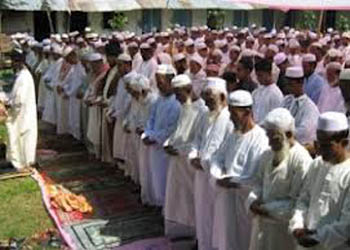 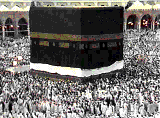 পরিভাষায় - রুকু সিজদা সহকারে কাবাকে সামনে রেখে আল্লাহর নিকট দয়া,ও ক্ষমাপ্রার্থনা  সহকারে  যে ইবাদাত পালন করা হয় তাকে সালাত বলা হয় ।
আর এ সালাত ইবাদাত সমূহের মধ্যে শ্রেষ্ঠ ইবাদাত ।
সোমবার, 7 সেপ্টেম্বর, 2020
[Speaker Notes: সালাতের পরিচিতি বিষয়ে শিক্ষক আরো কিছুন ব্যাখ্যা করবেন ।]
আল্লাহ তায়ালার বাণী--
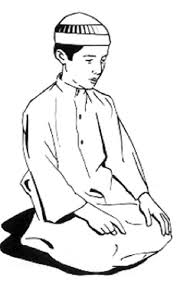 ‘তোমরা সালাত কায়েম কর’ (সূরা আল-বাকারা)
‘নিশ্চয় ঐ মুমেনগন সফলকাম যারা নামাজের ব্যাপারে যত্নবান’। ( সূরা মোমেনুন )
‘নিশ্চয় নামাজ মানুষকে অন্যায়, অশ্লীল কাজ থেকে বিরত রাখে’ । ( সূরা আনকাবুত )
তোমরা রুকুকারীদের সাথে রুকু কর (সূরা আল-বাকারা)
সোমবার, 7 সেপ্টেম্বর, 2020
[Speaker Notes: কোরআনের আয়াত সমুহের  ব্যাখ্যা দিতে পারেন ।]
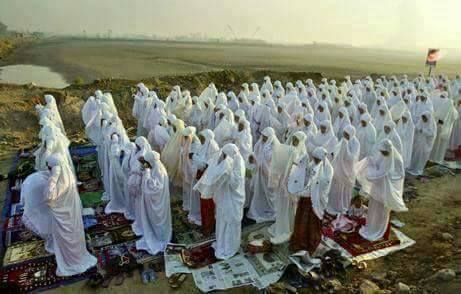 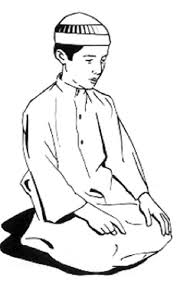 রাসূল সাঃ বলেছেন--
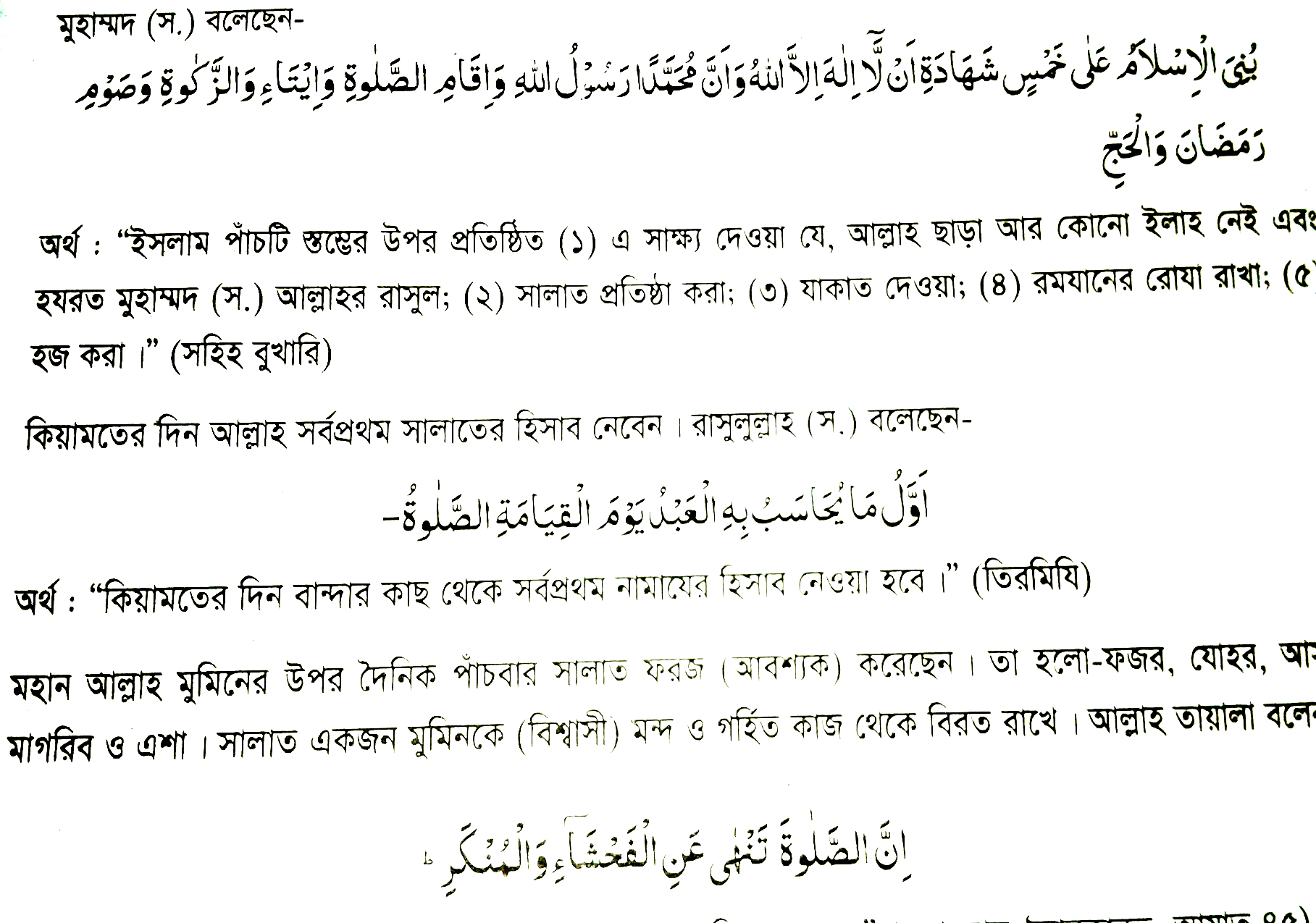 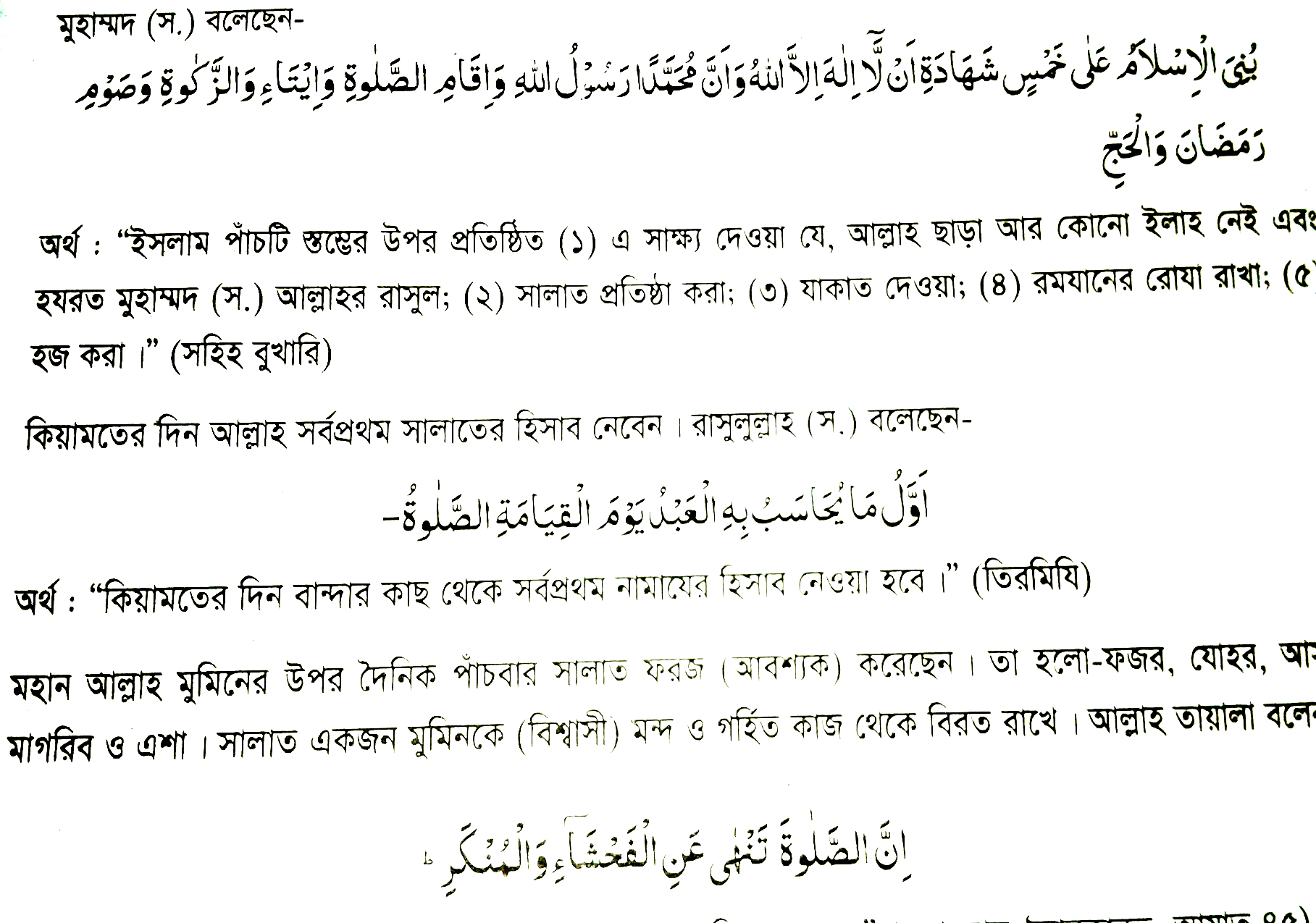 ‘ইসলাম পাঁচটি স্তম্ভের উপর প্রতিষ্টিত, ১) এ সাক্ষ্য দেয়া যে, আল্লাহ ছাড়া আর কোনো ইলাহ নেই এবং হযরত মুহাম্মদ সাঃ আল্লাহর রাসুল। ২)সালাত প্রতিষ্ঠা কর  ৩) যাকাত দেয়া ৪) রমযানের রোজা রাখা ৫)হজ করা’।  (সহিহ বুখারি)
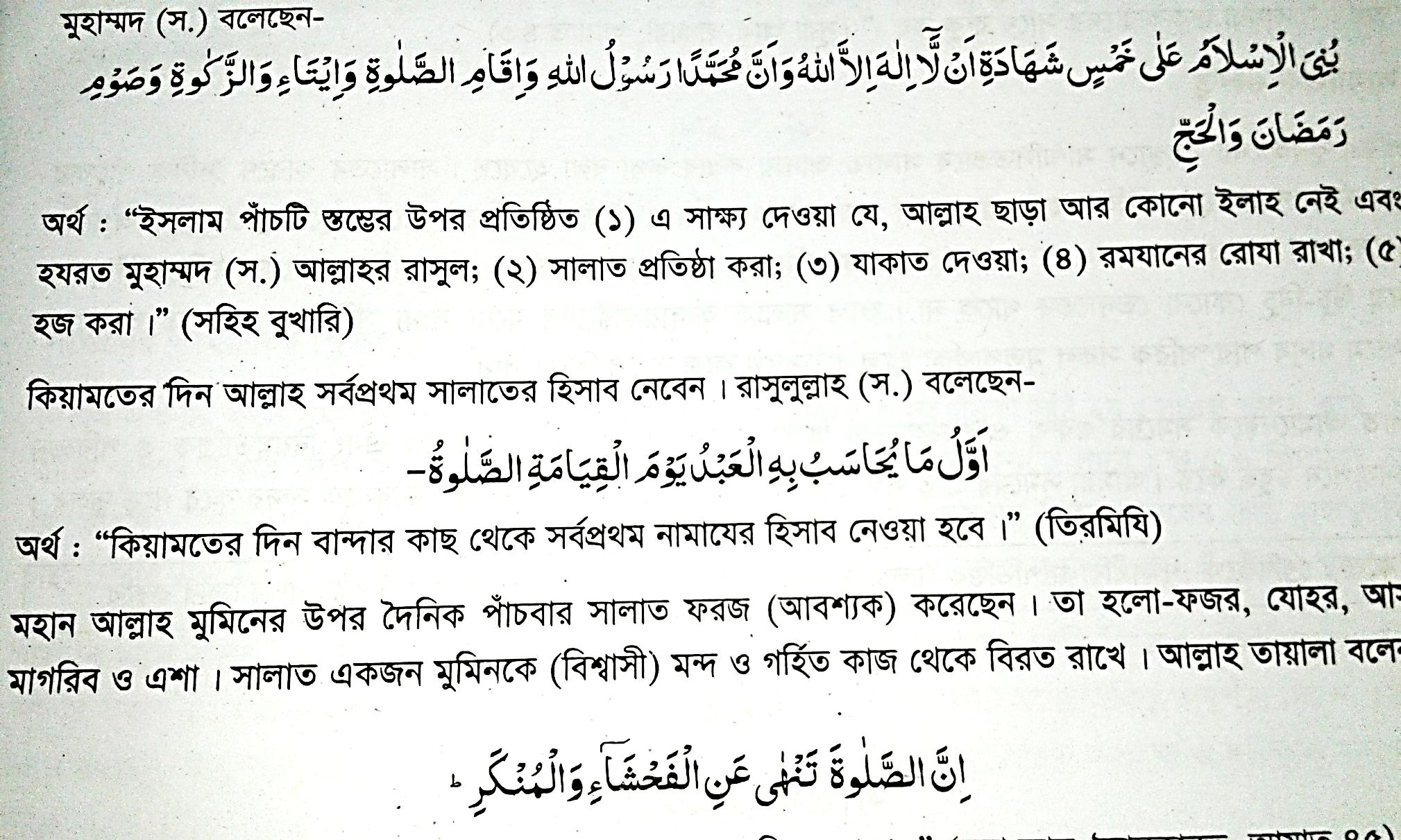 কিয়ামতের দিন বান্দার কাছ থেকে সর্বপ্রথম নামাযের ব্যাপারে হিসাব নিবেন’। (তিরমিযি)
সোমবার, 7 সেপ্টেম্বর, 2020
[Speaker Notes: হাদিস  সমুহের  ব্যাখ্যা দিতে পারেন ।]
সালাতের ধর্মীয় গুরুত্ব
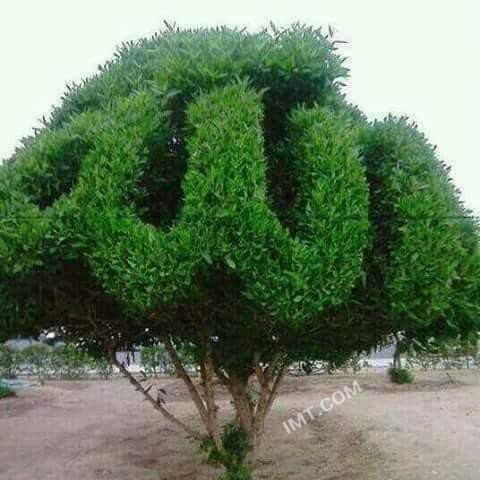 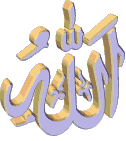 সালাত মানুষকে আল্লাহর নৈকট্য লাভে  সহায়তা করে
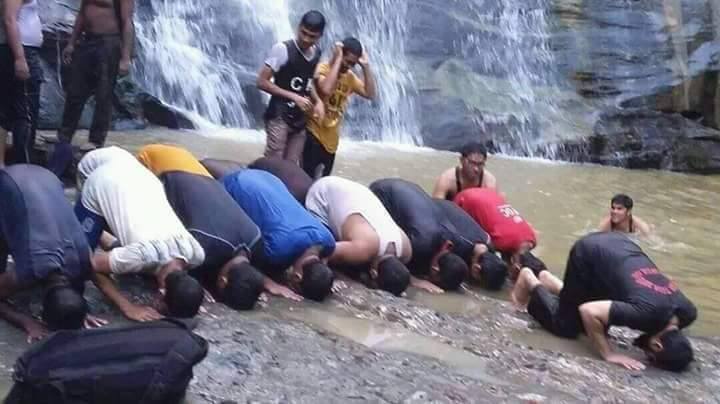 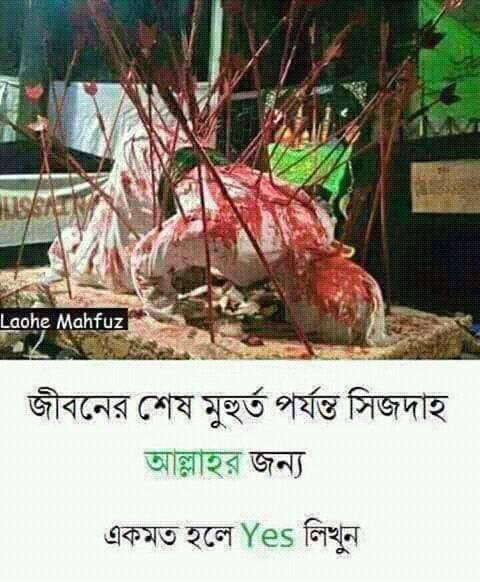 ইমান মজবুত হয়
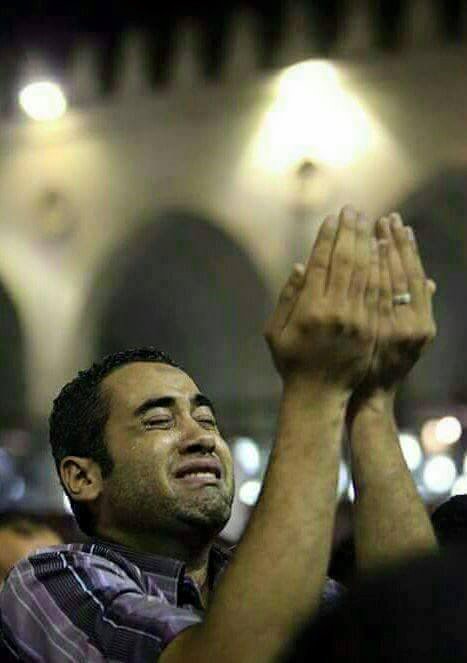 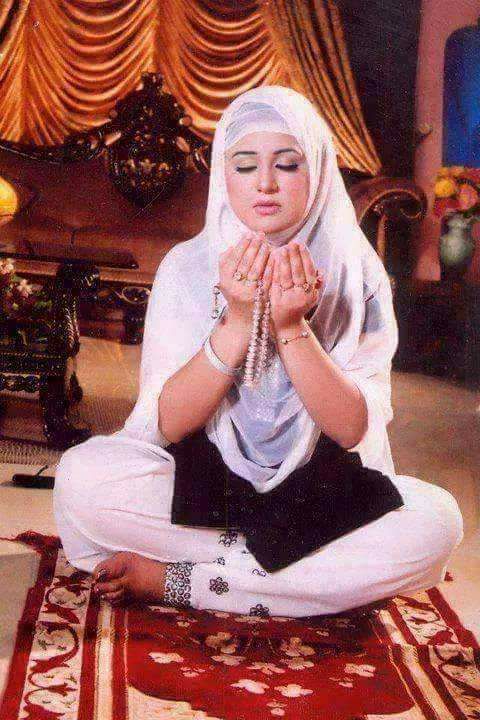 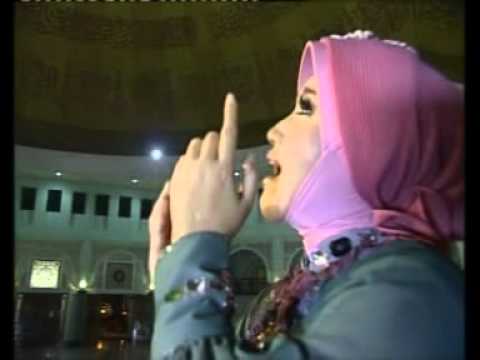 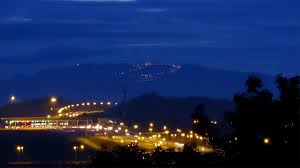 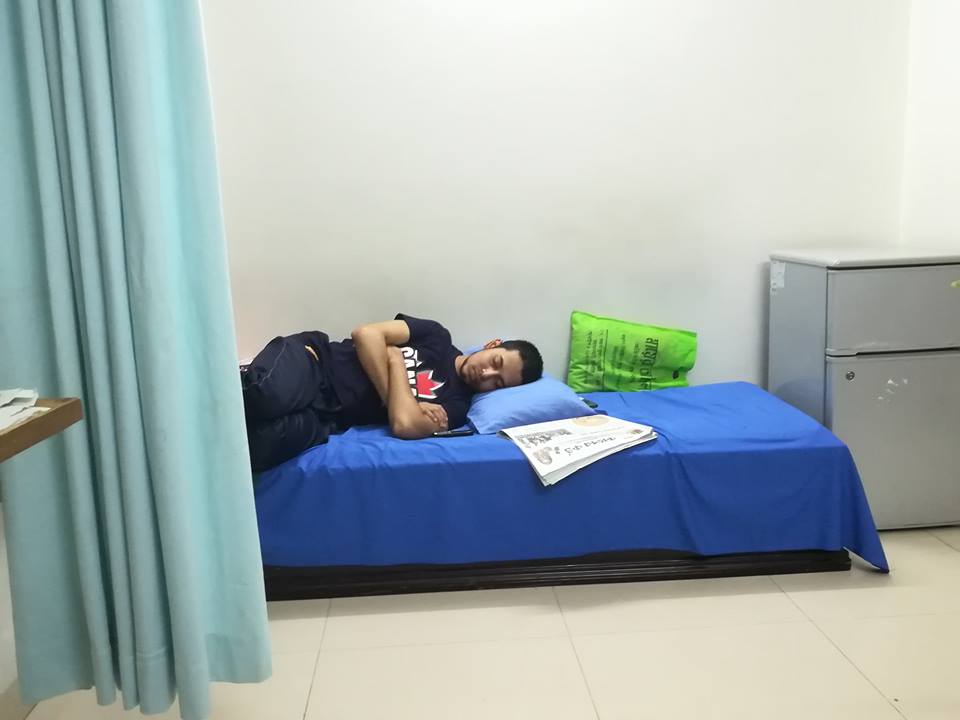 আত্বা পরিশুদ্ধ হয়
খুব ভোরে ঘুম থেকে জাগার অভ্যাস সৃষ্টি হয়
সোমবার, 7 সেপ্টেম্বর, 2020
[Speaker Notes: বিষয়টি ব্যাখ্যা সহকারে উপস্থাপন করবেন ।]
সালাতের ধর্মীয় গুরুত্ব
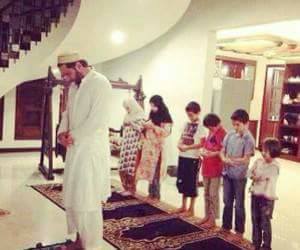 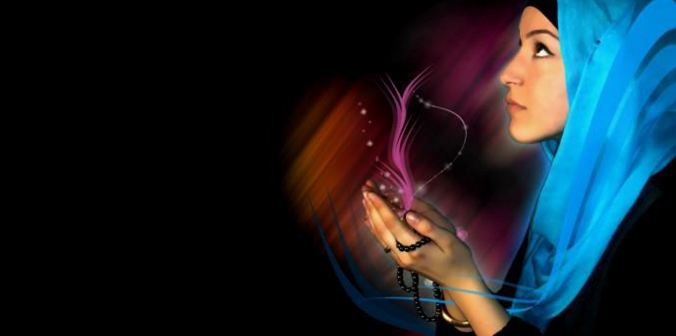 ‘যে ব্যক্তি মনোযোগ সহ সালাত আদায় করে,কিয়ামতের দিন ঐ সালাত তার জন্য নুর হবে’। ( তাবরানি )
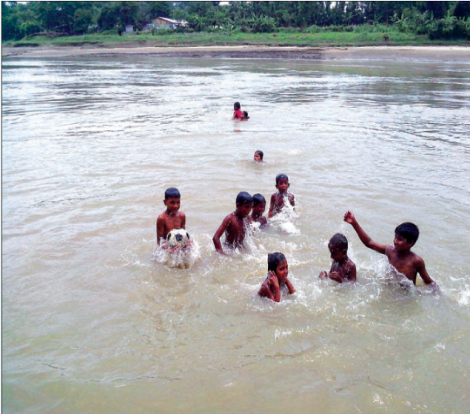 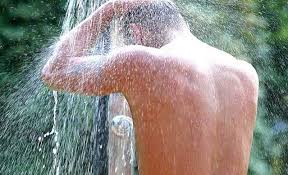 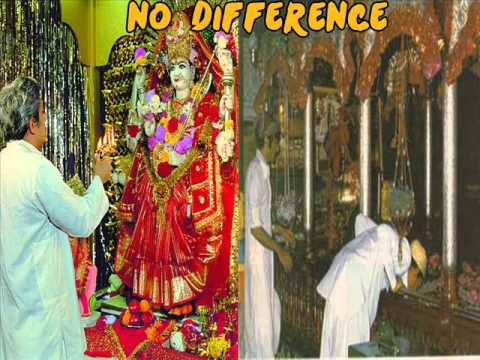 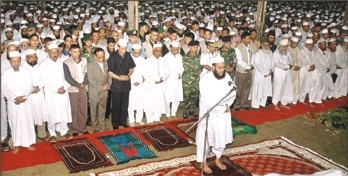 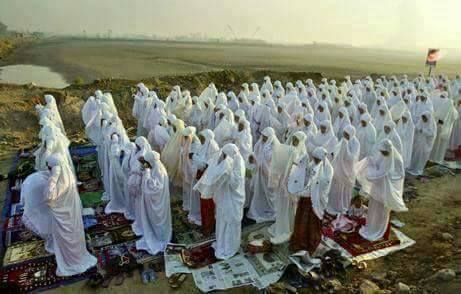 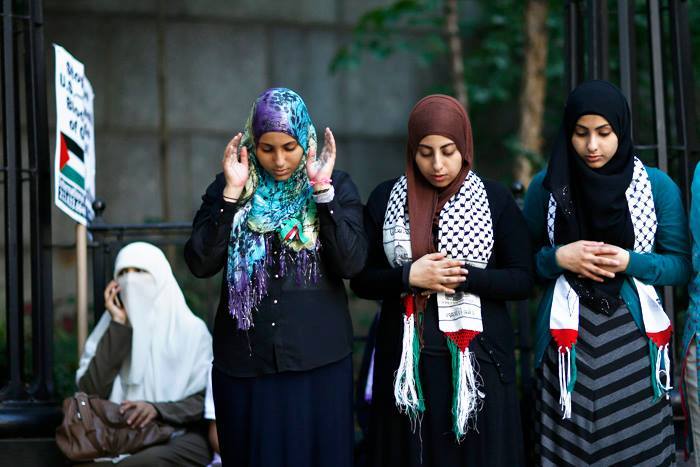 দৈনিক পাচবার   গোসল  করলে যেমন শরীরে কোন ময়লা থাকেনা , তদ্রুপ পাঁচ ওয়াক্ত সালাত আদায় দ্বারা বান্দার কোন গুনাহ থাকবেনা  ।
কাফিরের মধ্যে প্রার্থক্য করেদেয় ।
সালাত মোমেন ও
সোমবার, 7 সেপ্টেম্বর, 2020
[Speaker Notes: বিষয়টি ব্যাখ্যা সহকারে উপস্থাপন করবেন ।]
জোড়ায় কাজ
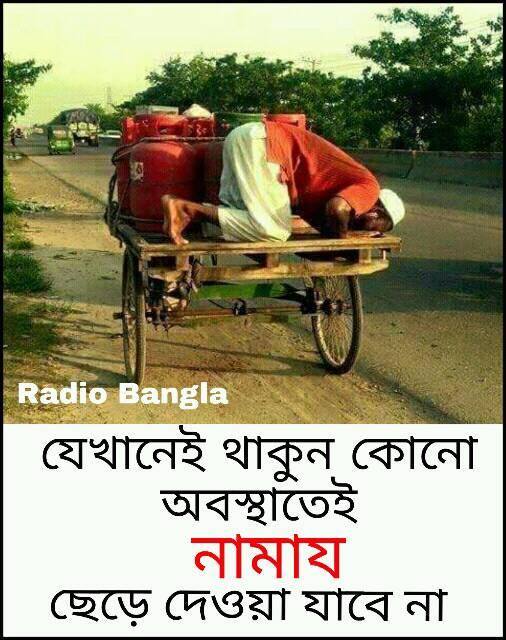 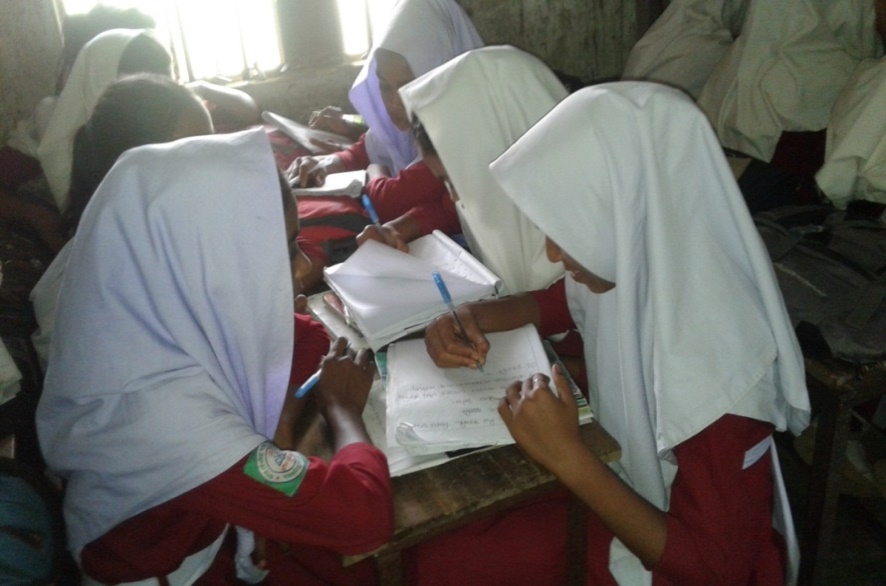 সালাতের ধর্মীয় গুরুত্ব সমুহ লেখ ।
[Speaker Notes: জোড়ায় কাজে সময় ২/৩ মিঃ দেয়া যেতে পারে । কাজ শিক্ষক নিজে তদারকী করবেন ।]
সালাতের সামাজিক গুরুত্ব
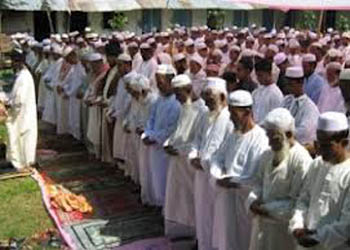 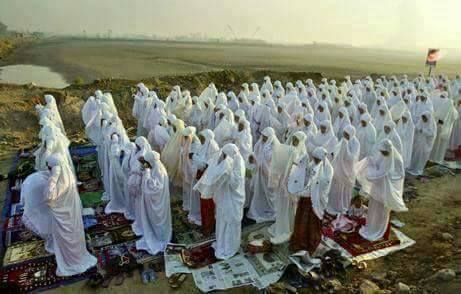 মুসলমানগণ দৈনিক পাঁচবার একস্থানে মিলিত হওয়ার সুযোগ পায়
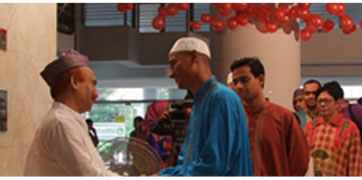 একে অপরের খোঁজ -খবর নিতে পারে
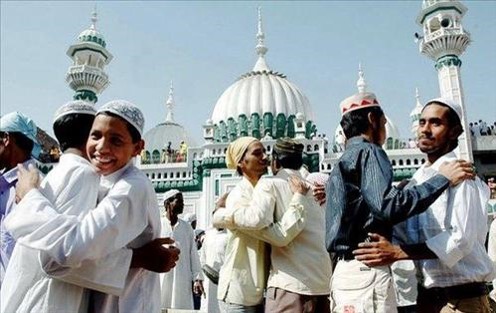 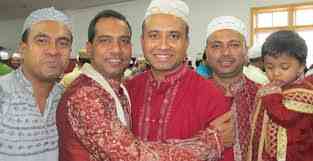 সামাজিক বন্দন সূদৃঢ হয়
সোমবার, 7 সেপ্টেম্বর, 2020
[Speaker Notes: বিষয়টি ব্যাখ্যা সহকারে উপস্থাপন করবেন ।]
সালাতের সামাজিক গুরুত্ব
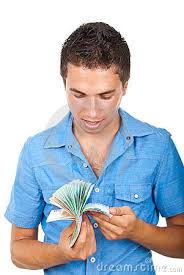 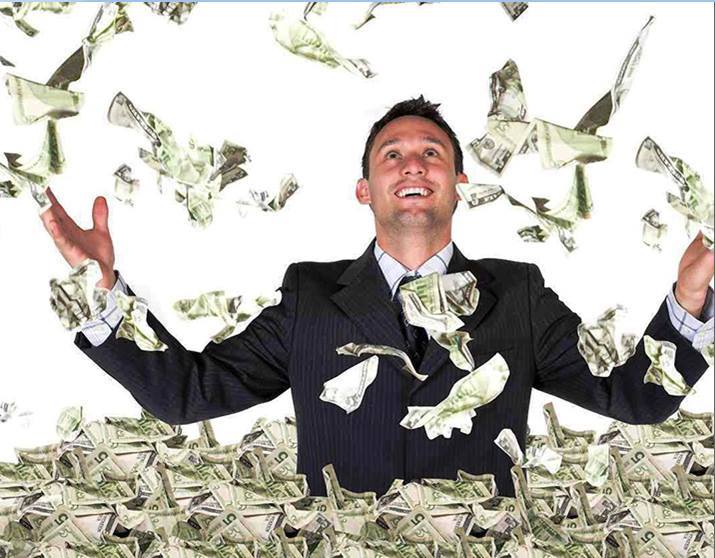 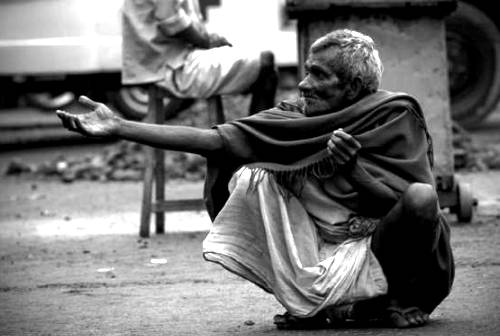 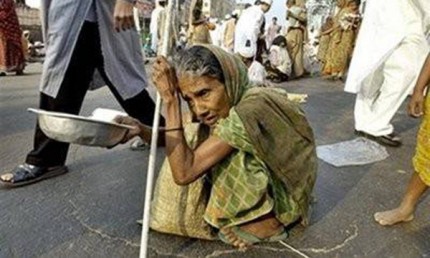 ধনি-গরীব, উঁচু-নিচু  ভেদাভেদ থাকেনা
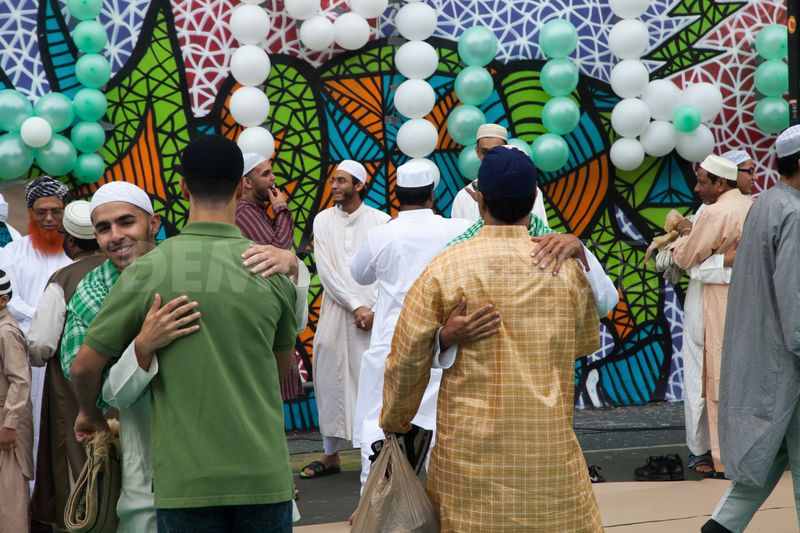 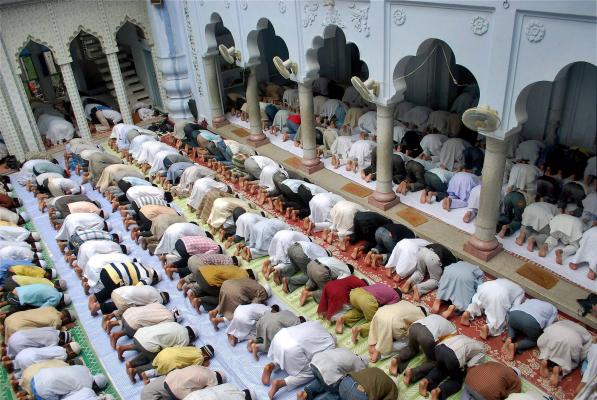 পরস্পর মতপ্রার্থক্য ভূলে একসাথে কাজ করার শিক্ষা পায়
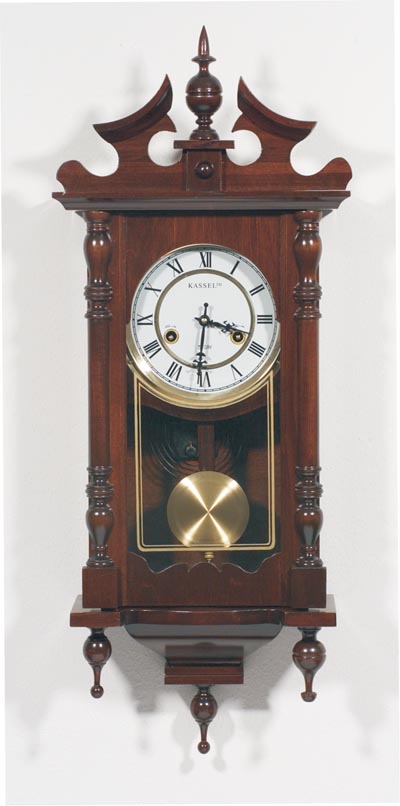 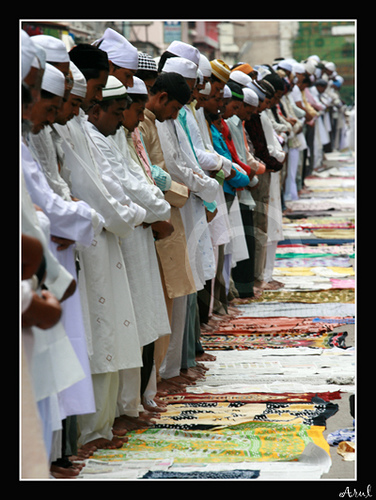 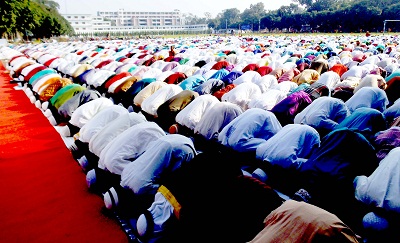 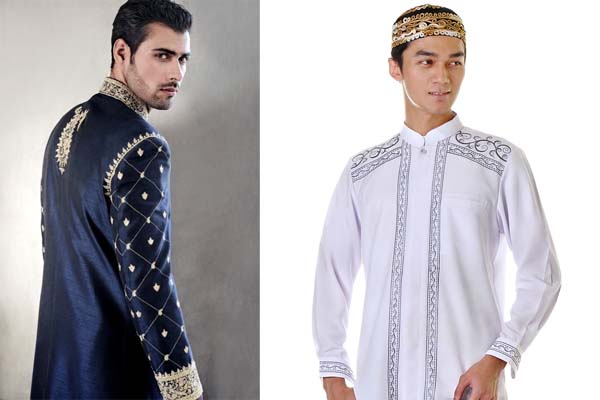 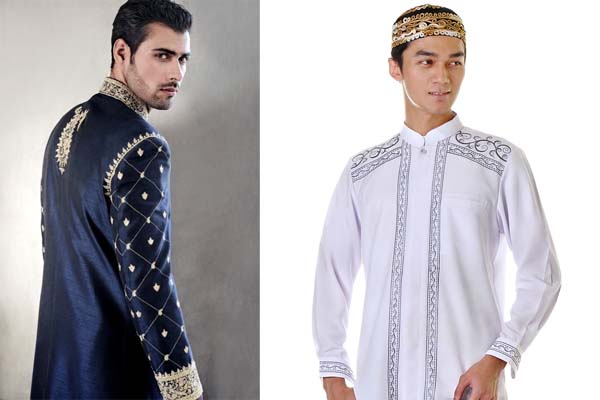 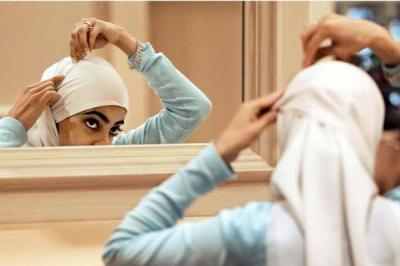 পরিচ্ছন্ন জীবন যাপনে উদ্বুদ্ধ করে
সময় ও শৃংখলাবোধ শিক্ষা দেয়
সোমবার, 7 সেপ্টেম্বর, 2020
[Speaker Notes: বিষয়টি ব্যাখ্যা সহকারে উপস্থাপন করবেন ।]
দলগত কাজ
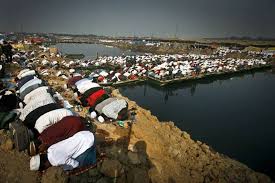 সালাতের সাতটি সামাজিক শিক্ষা লিখ ?
[Speaker Notes: দলীয় কাজে সময় ৪/৫মিঃ দেয়া যেতে পারে । কাজ শিক্ষক নিজে তদারকী করবেন এবং তাদের স্বক্রিয়তা যাচাই করবেন ।]
মূল্যায়ন
সঠিক উত্তরটি চিহ্নিত করে বোর্ডে লেখ
১। ইমান ও কুফরের মধ্যে প্রার্থক্যকারী ইবাদাত কোনটি   ?
আবার চেষ্টা করি
আবার চেষ্টা করি
আবার চেষ্টা করি
উত্তর সঠিক হয়েছে
খ.  সালাত
ক. ইমান
গ. যাকাত
ঘ. সাওম
◊ ক্লিক করে 
সঠিক উত্তর  জানতে হবে ।
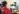 ২ । কোনটি প্রতি মূহুর্তে আল্লাহর আইন মেনে চলার উৎসাহ প্রদান করে  ?
উত্তর সঠিক হয়েছে
আবার চেষ্টা করি
আবার চেষ্টা করি
আবার চেষ্টা করি
ক. জিহাদ
খ. সালাত
ঘ. যাকাত
গ. সাওম
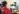 [Speaker Notes: মূল্যায়নের জন্য শিক্ষক ব্লুটুথ মাউস শিক্ষার্থীদের কাছে দিয়ে/অথবা তাদের ল্যাপটপের কাছে ডেকে এনে রেডিও বাটনের উপর ক্লিক করে সঠিক উত্তরটি বের করতে পারেন। যদি ব্লুটুথ মাউস না থাকে তাহলে শিক্ষার্থীদের মধ্য থেকে কয়েকজনকে সামনে এনে মাউস ক্লিক করে উত্তর প্রদানে সহায়তা করতে পারেন।]
মূল্যায়ন
সঠিক উত্তরটি চিহ্নিত করে বোর্ডে লেখ
৩। ‘তোমরা রুকুকারীদের সাথে রুকু কর’-এর দ্বারা বুঝায়---
আবার চেষ্টা করি
উত্তর সঠিক হয়েছে
খ. জামায়াতে সালাত
আবার চেষ্টা করি
ক. নামাজ আদায় করা
আবার চেষ্টা করি
গ.  গোপনে সালাত আদায়
ঘ. যথানিয়মে সালাত আদায়
◊ ক্লিক করে 
সঠিক উত্তর  জানতে হবে ।
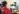 ৪। সালাতে কোরআনের কিছু অংশ পড়া ---
উত্তর সঠিক হয়েছে
আবার চেষ্টা করি
আবার চেষ্টা করি
আবার চেষ্টা করি
ক. সূন্নাত
খ.ফরজ
ঘ.ওয়াজিব
গ. মুস্তাহাব
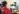 [Speaker Notes: মূল্যায়নের জন্য শিক্ষক ব্লুটুথ মাউস শিক্ষার্থীদের কাছে দিয়ে/অথবা তাদের ল্যাপটপের কাছে ডেকে এনে রেডিও বাটনের উপর ক্লিক করে সঠিক উত্তরটি বের করতে পারেন। যদি ব্লুটুথ মাউস না থাকে তাহলে শিক্ষার্থীদের মধ্য থেকে কয়েকজনকে সামনে এনে মাউস ক্লিক করে উত্তর প্রদানে সহায়তা করতে পারেন।]
মূল্যায়নঃ
আবার চেষ্টা কর
উত্তর সঠিক হয়েছে
৫। সালাতের মাধ্যমে আল্লাহর নিকট প্রকাশ পায় --
i.বান্দার ইবাদাতের ধরন
ii. বান্দার চরম আনুগত্যের অভিব্যক্তি
iii.বান্দার ভূল ভ্রান্তি
নিচের কোনটি সঠিক ?
(খ) i ওii
(ক)  i ও iii
(গ) ii ও iii
(ঘ) i , ii ও iii
[Speaker Notes: মূল্যায়নের জন্য শিক্ষক ব্লুটুথ মাউস শিক্ষার্থীদের কাছে দিয়ে/অথবা তাদের ল্যাপটপের কাছে ডেকে এনে রেডিও বাটনের উপর ক্লিক করে সঠিক উত্তরটি বের করতে পারেন। যদি ব্লুটুথ মাউস না থাকে তাহলে শিক্ষার্থীদের মধ্য থেকে কয়েকজনকে সামনে এনে মাউস ক্লিক করে উত্তর প্রদানে সহায়তা করতে পারেন।
মূল্যায়নের জন্য শিক্ষক ব্লুটুথ মাউস শিক্ষার্থীদের কাছে দিয়ে/অথবা তাদের ল্যাপটপের কাছে ডেকে এনে রেডিও বাটনের উপর ক্লিক করে সঠিক উত্তরটি বের করতে পারেন। যদি ব্লুটুথ মাউস না থাকে তাহলে শিক্ষার্থীদের মধ্য থেকে কয়েকজনকে সামনে এনে মাউস ক্লিক করে উত্তর প্রদানে সহায়তা করতে পারেন।]
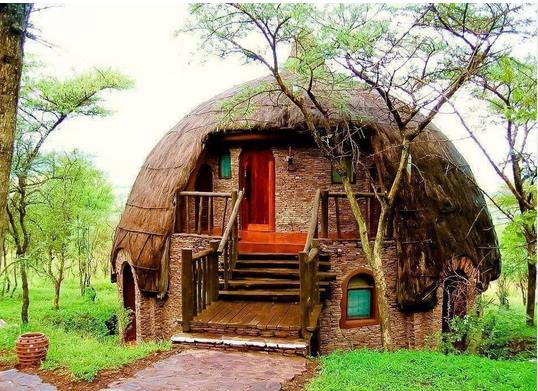 বাড়ির কাজ
সামাজিক সম্প্রীতি বন্ধনে সালাতের গুরুত্ব ব্যাখ্যা কর
[Speaker Notes: বাড়ির কাজ শিক্ষার্থীদেরকে নিজ নিজ খাতায় লিখতে বলবেন  ।]
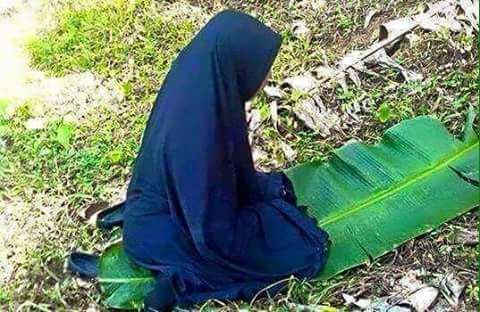 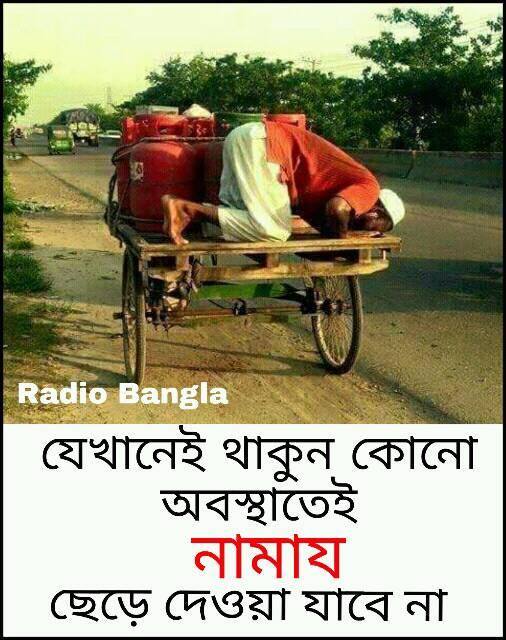 সকলকে ধন্যবাদ
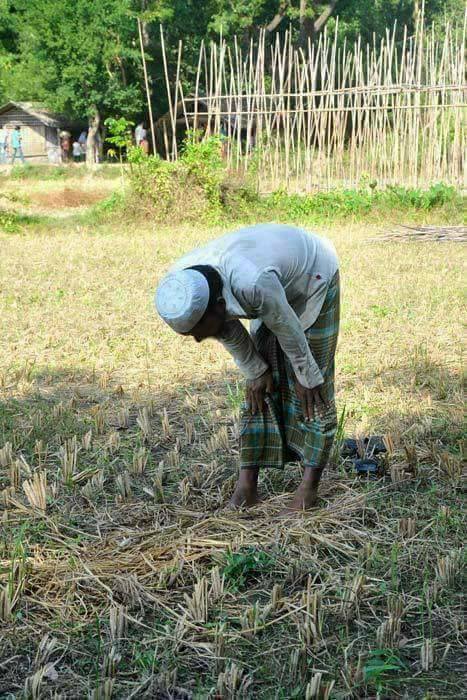 সোমবার, 7 সেপ্টেম্বর, 2020
[Speaker Notes: শিক্ষার্থীদের ধন্যবাদ  জ্ঞাপন  দ্বারা শিক্ষক শ্রেণি কক্ষ ত্যাগ করতেপারেন ।]